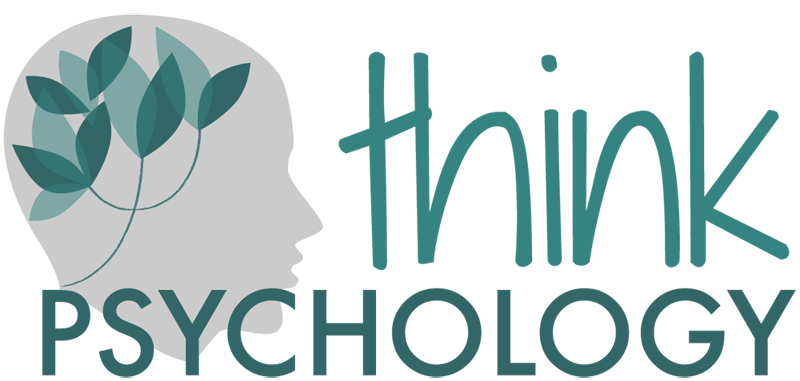 Self-acceptance:  The compassionate alternative to self-esteem
Dr Richard Bennett
Clinical Psychologist

www.thinkpsychology.co
@thinkpsychol
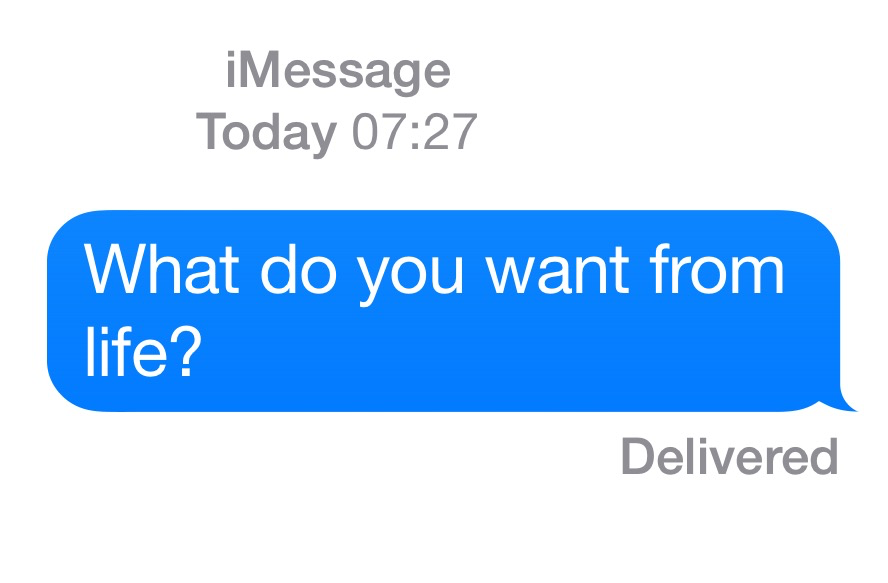 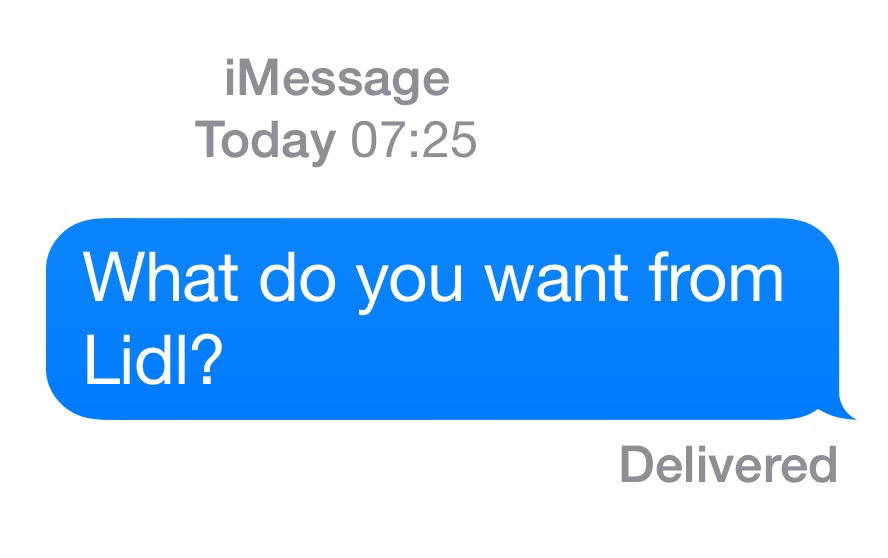 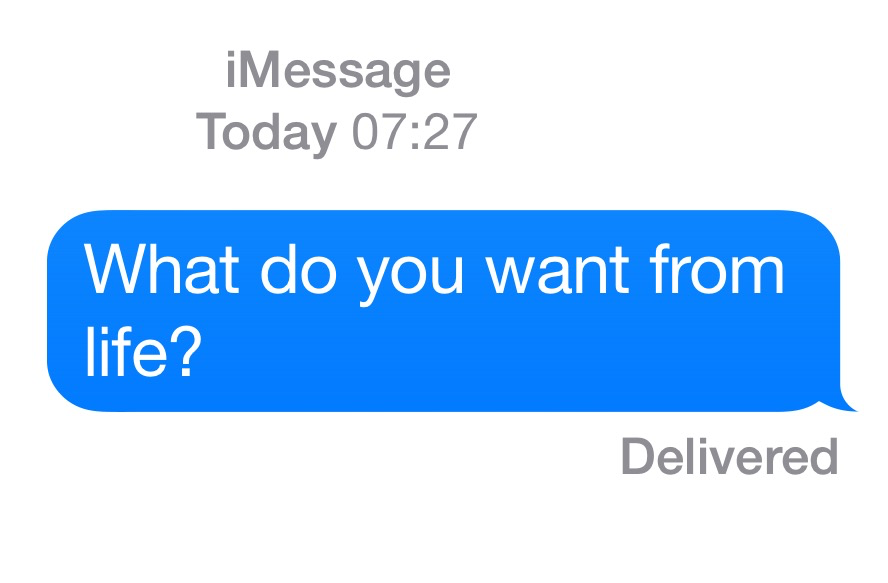 Overview
Self-acceptance and self-esteem
Defining concepts
Relationship to ACT and RFT theory
Useful strategies for promoting a dialogue based around self-acceptance
Without whom…
Steven Hayes, Kirk Strosahl, Kelly Wilson, Yvonne Barnes-Holmes, Dermot Barnes-Holmes, Louise McHugh, Mairead Foody, Russ Harris, Albert Ellis, Windy Dryden, Niklas Torneke, Rikke Kjelgaard, Peter Trower, Jason Jones
The entire ACBS community
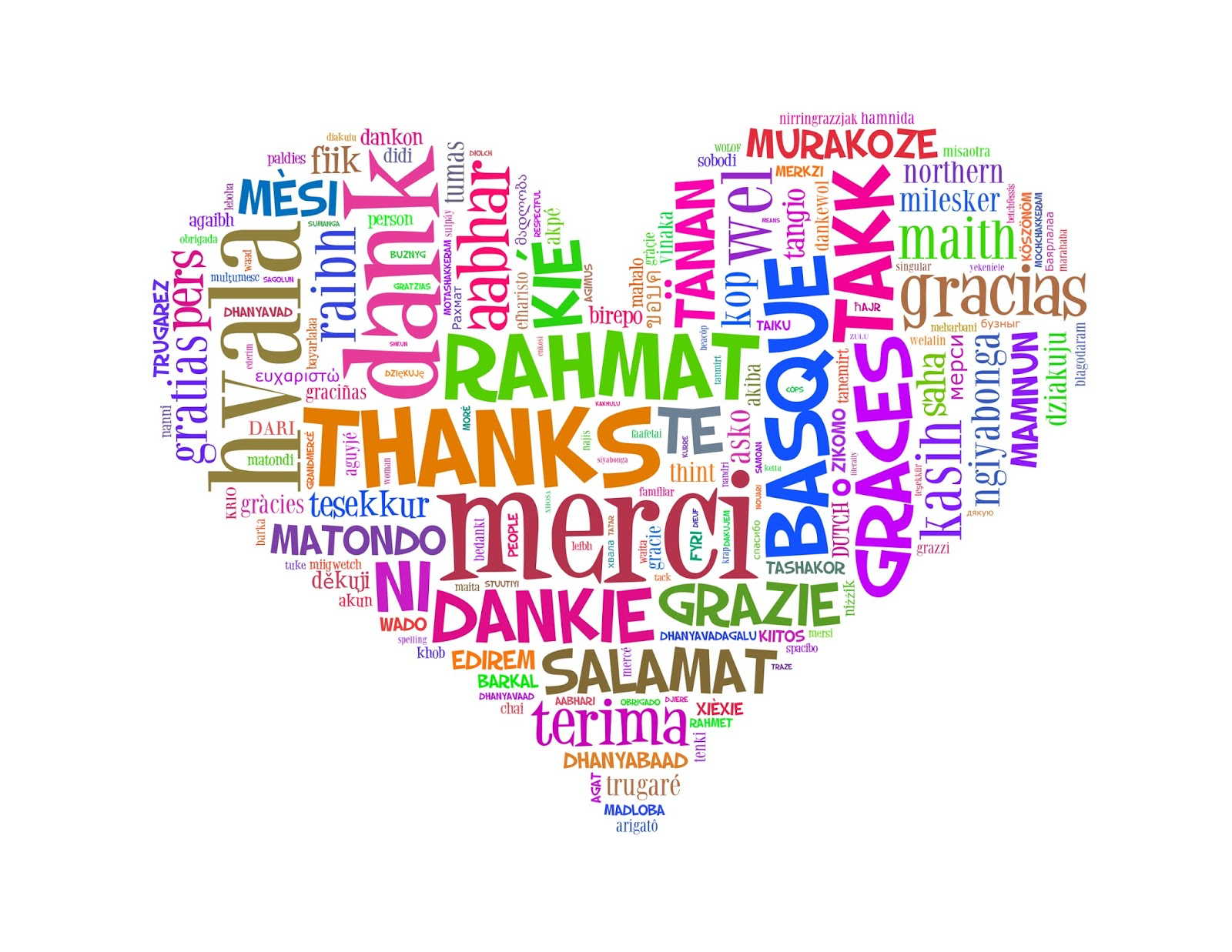 Defining the self
‘The self’ lacks operational definition
RFT offers a developmental account of the self via learning ‘deictic’ or ‘perspective’ relations
I v You
Here v There
Now v Then
Over time, a consistent and distinct sense of ‘I-ness’ is developed in relation to other perspectives

McHugh L, Barnes-Holmes Y, Barnes-Holmes D (2004) Perspective-taking as relational responding: a developmental profile. Psychol Rec, 54:115-144.
Defining the self
‘I-here-now’ coherence is crucial as we mature, but…
…”Good development gets you into bad trouble” (Yvonne Barnes-Holmes)
Development supports fusion
excessive co-ordination between ‘I-ness’ and content
tendency to co-ordinate judgements along a single dimension 
high regulation of behavioural functions as a consequence

DeSoto, C.B (1961).  The Predilection for Single Orderings.  Journal of Abnormal and Social Psychology, 62, 16-23
McHugh L, Stewart I (2012).  The Self and Perspective Taking: Contributions and Applications From Modern Behavioral Science. Dublin: New Harbinger Publications
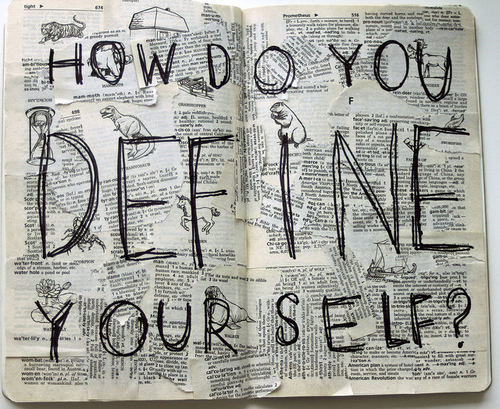 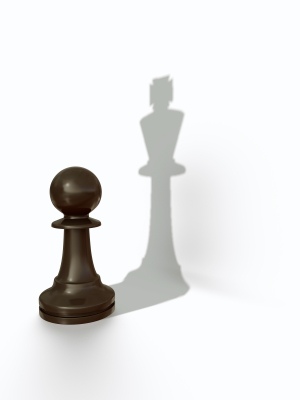 Defining self-esteem
The concept of self-esteem has two components:
Self
The summation of your (verbal) history
All behaviours / emotions / sensations / thoughts / fantasies / physiology / characteristics / traits / talents / skills / dreams
The ‘self’ is extremely complex
The ‘self’ is constantly changing
[Speaker Notes: Ask:  Why is someone referred to as “esteemed” (e.g. “My esteemed colleague”)?  What makes someone esteemed?  How do they become esteemed?  Reinforce idea that esteem is a judgement (i.e. a cognition) and not a fact.]
Defining self-esteem
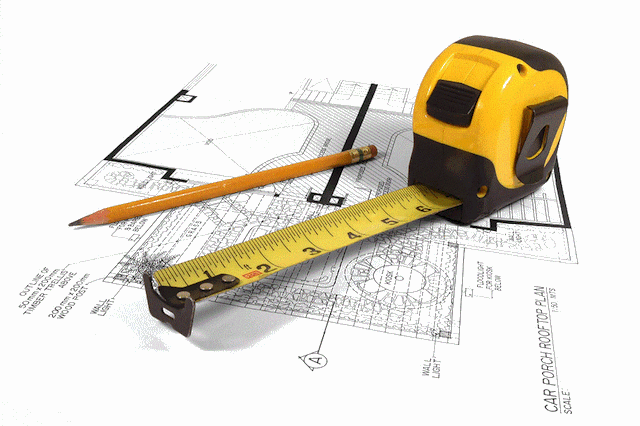 The concept of self-esteem has two components:
Esteem
From the verb ‘estimate’
Synonyms: judge / rate / evaluate
Consider
Why are people esteemed?
How do they become esteemed?
[Speaker Notes: Ask:  Why is someone referred to as “esteemed” (e.g. “My esteemed colleague”)?  What makes someone esteemed?  How do they become esteemed?  Reinforce idea that esteem is a judgement (i.e. a cognition) and not a fact.]
Defining self-esteem
A learned, global judgment about the self…which shapes how the person thinks, feels and behaves on a day-to-day basis
The overall opinion we have of ourselves, how we judge or evaluate ourselves, the value we attach to ourselves as people
It is a generic cognitive representation of the self (a schema), based on perception and experience that is:
Learned
Self-maintaining
Resistant to change
An influence on information processing and behavioural responses


Fennell, M. (1999). Overcoming Low Self Esteem. Edinburgh: Constable & Robinson.
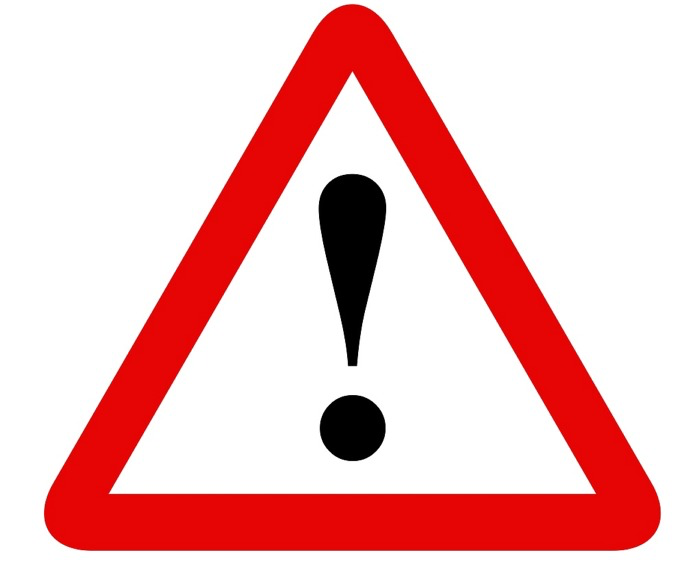 CONCEPTUALISED SELF
The language of low self-esteem
“I can’t cope.  I’m worthless”
“I failed.  I always fail.  I’m a failure”
“She left me.  I know I’m unloveable”
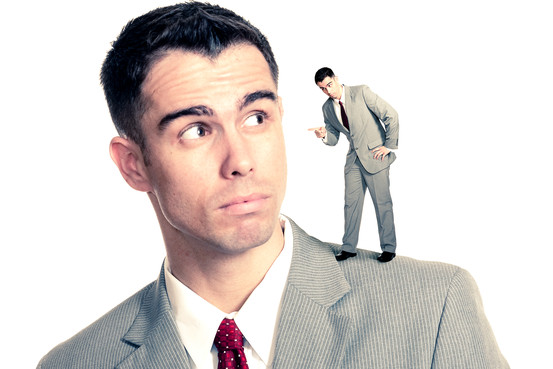 [Speaker Notes: Ask:  Why is someone referred to as “esteemed” (e.g. “My esteemed colleague”)?  What makes someone esteemed?  How do they become esteemed?  Reinforce idea that esteem is a judgement (i.e. a cognition) and not a fact.]
Hierachical deictic relations
I-ness
Content
Content
I-ness
✓
✗
Foody, M, Barnes-Holmes, Y & Barnes-Holmes, D.  (2013).  An Empirical Investigation of Hierachical versus Distinction Relations in a Self-based ACT exercise.  International Journal of Psychology and Psychological Therapy, 13, 3, 373-388
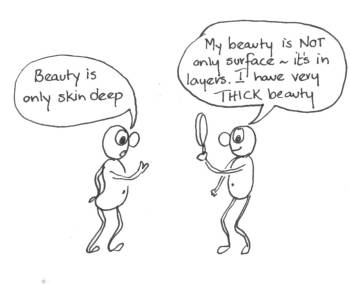 Is high self-esteem the remedy?
Low self-esteem involves consistently giving ones’ complex and changing ‘self’ a single, global, negative rating.
High self-esteem involves consistently giving ones’ complex and changing ‘self’ a single, global, positive rating.
Is that the answer?
Take a piece of A4 paper…
[Speaker Notes: …and write a LSE statement on one side and a HSE statement on other.  Hold it up close to your face so you are looking at this and nothing else.  It dominates your field of view.  Now flip it over so the opposite statement dominates your field of view.  Now put it on your lap so that you can actually see and engage with the world around you.  Keep the paper on your lap and keep flipping it until you can’t remember which side is uppermost.  Ask which is more important – the paper or the world around you?]
The rating game
(good)
Self    (bad)
(good)
(bad)
Action / Effect / Characteristic
Wessler, RA & Wessler, RL (1980). The Principles and Practice of Rational-Emotive Therapy, Jossey-Bass
[Speaker Notes: These things tend to align]
A predilection for single orderings
(good)
(good)
Self
Action / Effect / Characteristic
(bad)
(bad)
Wessler, RA & Wessler, RL (1980). The Principles and Practice of Rational-Emotive Therapy, Jossey-Bass
[Speaker Notes: These things tend to align]
Overcoming the rating game
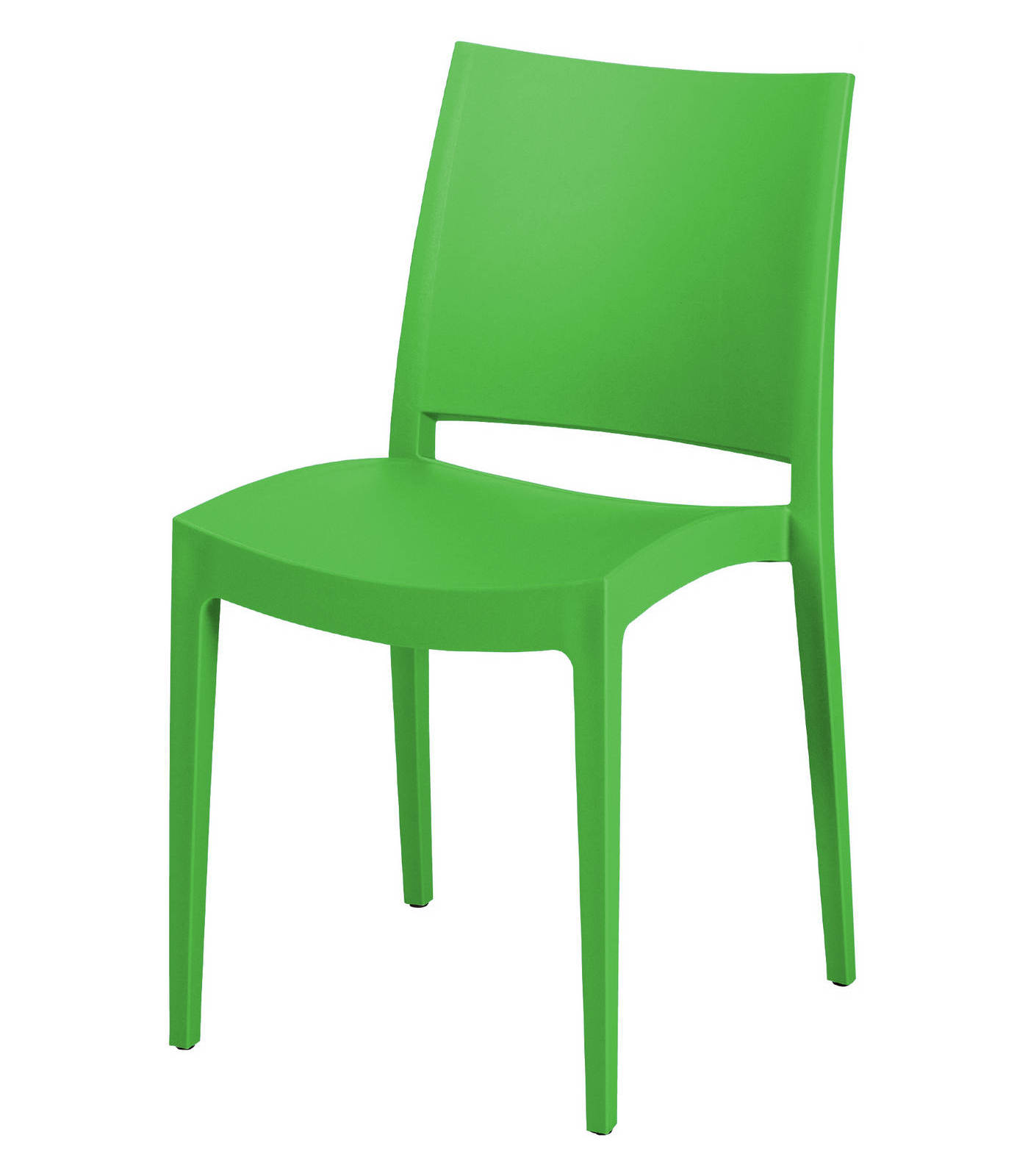 Rate a chair
Overcoming the rating game
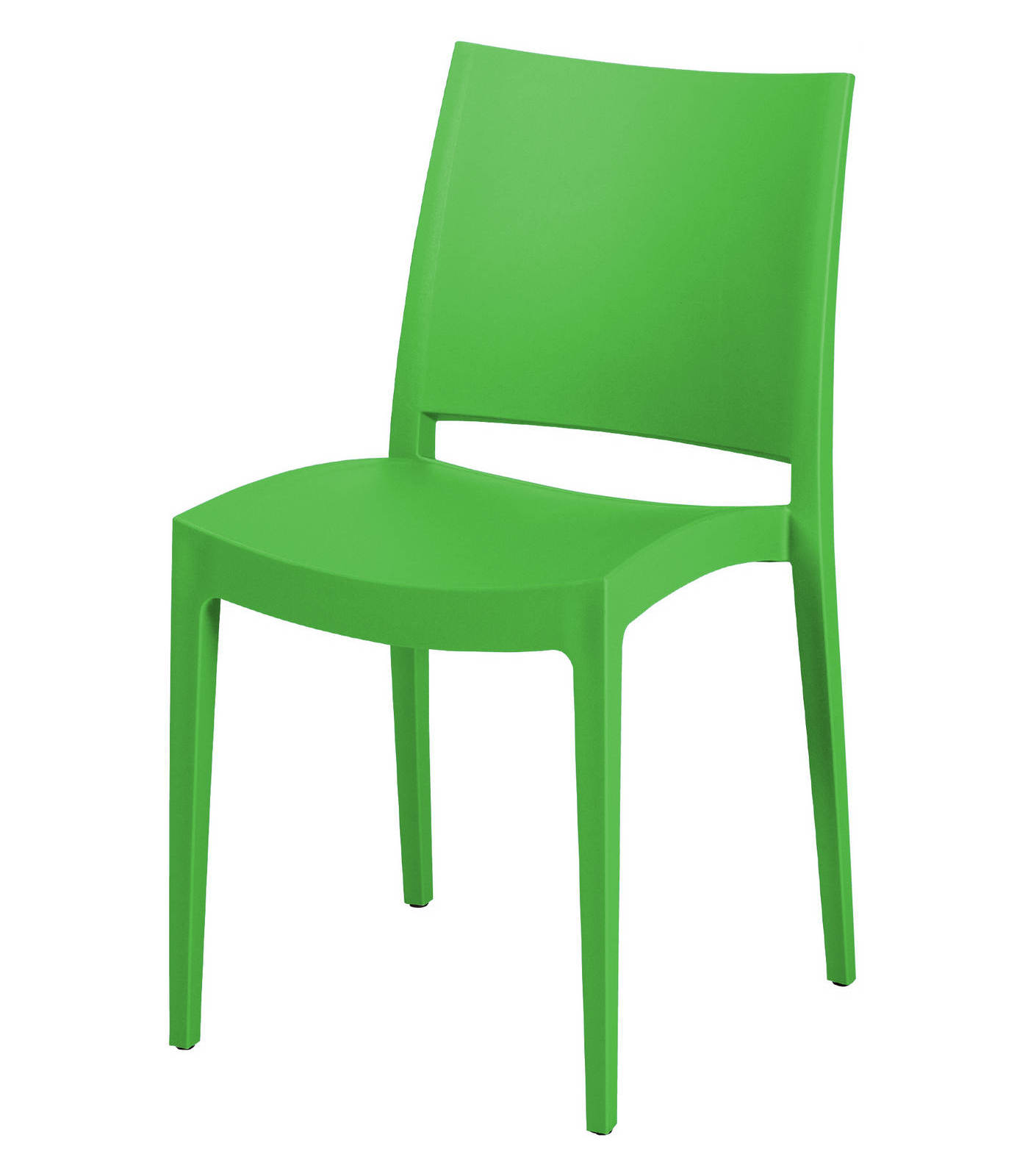 You can rate its characteristics
You cannot rate its essence
Are humans more complex than chairs?
Why is self-esteem problematic?
Self-esteem involves two ratings when one will suffice 
“Doing better at my work is a better thing and therefore I am a better person”
The second part is not necessary and represents a logical error
The whole-part error
It involves conceptualising the self on the basis of content
The pizza metaphor
Why is self-esteem problematic?
Humans are of equal worth irrespective of what they have achieved or done, or what is happening around them
Is my worth as a person enhanced if I perform well at something?
Is my worth as a person diminished if I perform badly at something?
Would you raise a child to believe this?
E.g. child does a good act and you say “Good Boy!” or behaves badly and you say “Bad boy!!!”
What would be the impact upon them if you did?
Why is self-esteem problematic?
It denies our complexity
You can sample the self but global ratings are not helpful
Such ratings tend to exert control over behavioural functions and limit our repertoire
Esteem ratings are conditional
Conditional high self-esteem is fleeting
‘Improving’ self-esteem often reduces motivation to change
It can externalise control and responsibility
Working to raise self-esteem promotes the swapping of one conceptualised self for anotherThis is not consistent with ACTHayes, S., Strosahl, K, Wilson, K. (1999) Acceptance and Commitment Therapy.  New York: Guilford Press
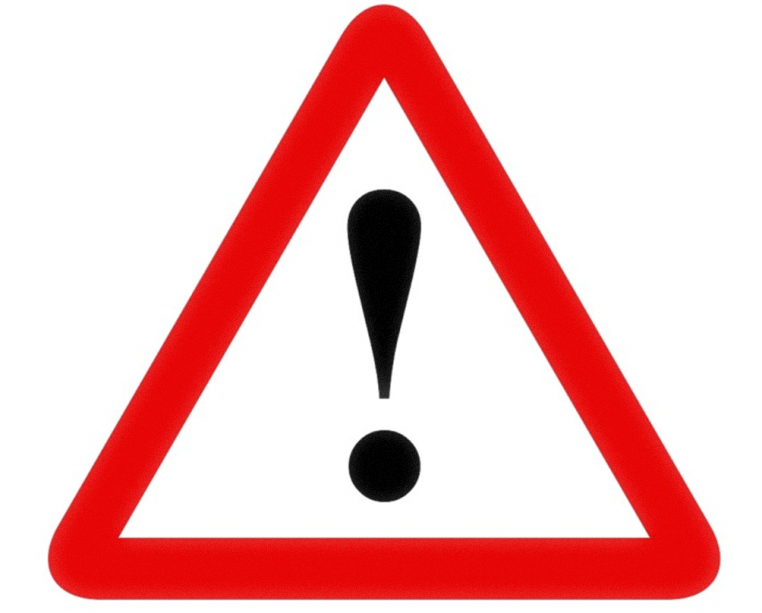 It’s the context that counts
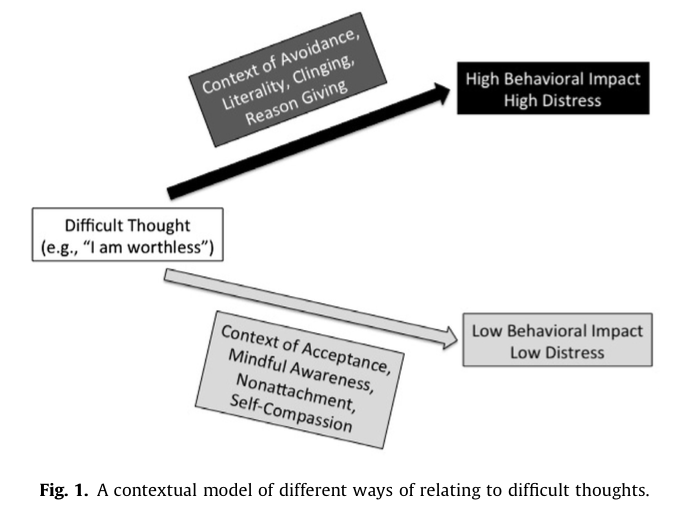 Marshall et al (2015) Self-compassion protects against the negative effects of low self-esteem: A longitudinal study in a large adolescent sample.  Journal of Personality and Individual Differences, 74, 116-121
Key therapeutic targets
Weakening fusion with self-criticism and self-conceptualisations
Strengthening deictic framing repertoires involved in cultivating self-perspective-taking and self-as-context
Constructing and enacting a value of self-compassion through self-acceptance



Yadavaia et al (2014)  Using ACT to increase self-compassion: a randomized controlled trial.  Journal of Contextual Behavioral Science, 3, 248-257
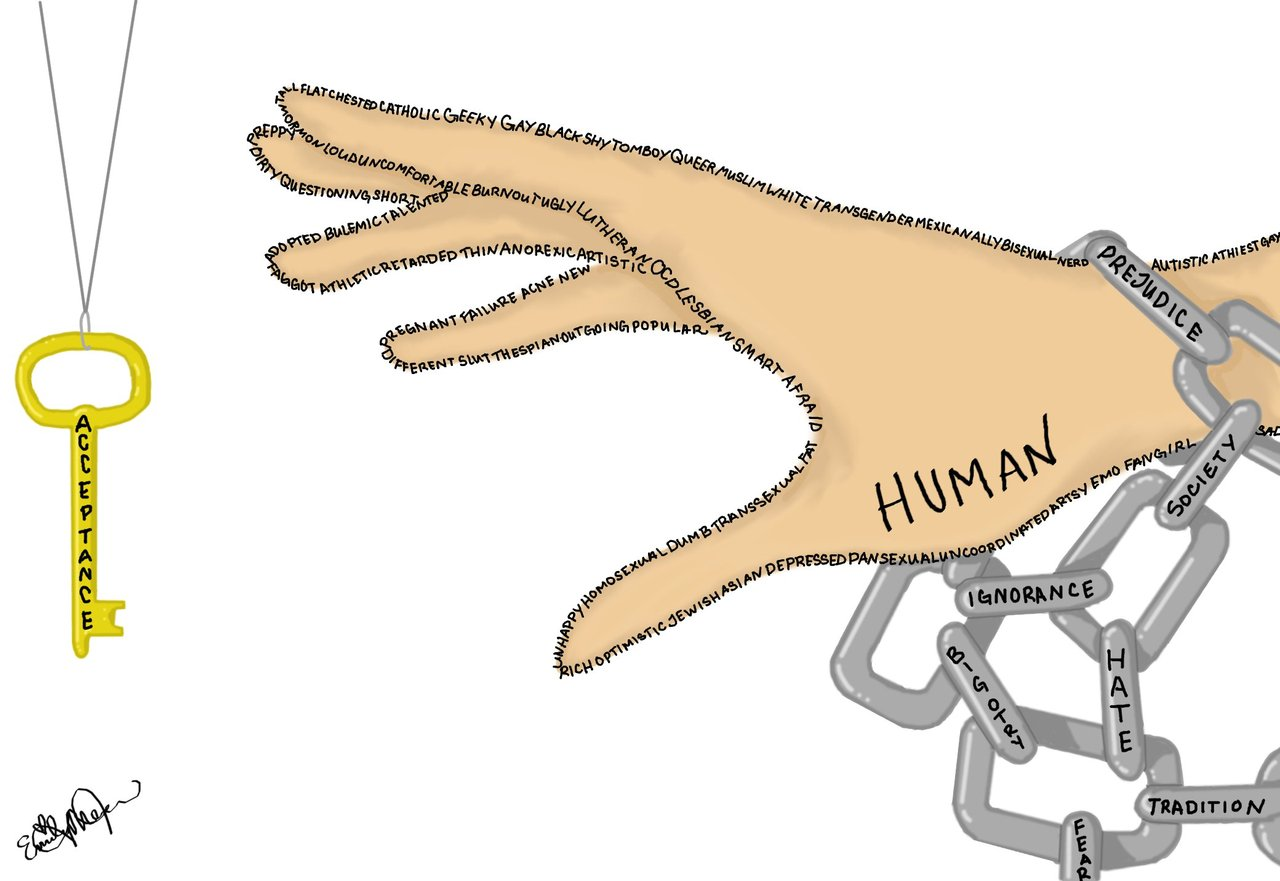 Unconditional self-acceptance
An alternative to the concept of self-esteem
Initially promoted by Albert Ellis as a key feature of Rational Emotive Behaviour Therapy (REBT)
A resurgent idea in third wave cognitive behavioural therapies




Ellis, A. (2005)  The Myth of Self-esteem.  New York: Prometheus Books
Unconditional self-acceptance
Promoting unconditional self-acceptance
Human beings are too complex to give a single rating
In our essence, we are
Un-rateable, although it may be workable for us to rate aspects of ourselves in order to take credit for positive qualities or address less desirable ones.
In flux – ever changing
Fallible – incurable tendency to make mistakes
Unique – just like everyone else!
Equal to others in terms of a shared humanity but unequal in specific ways
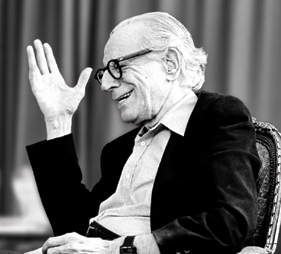 “You love a person because he or she has lovable traits, but you accept everybody just because they’re alive and human”
Albert Ellis
Unconditional self-acceptance
Promoting unconditional self-acceptance
All around the world people have a shared sense of ‘human-ness’- we are all composed of good / bad / indifferent qualities
We all have the same intrinsic worth
We are not defined by our behaviours
Doing a bad thing does not make one a bad person
Doing a good thing does not make one a good person



Dryden, W. (1999) How to Accept Yourself.  London: Sheldon Press
Unconditional self-acceptance
Unconditional self-acceptance encourages a person to notice aspects of their experience but discourages someone from assigning a global negative self-rating…
…whereas self-esteem encourages the person to rate their whole ‘self’
Unconditional self-acceptance encourages a person to take a broad perspective on aspects of their self…
…whereas self-esteem influences people to see the self in a limited context
Unconditional self-acceptance promotes flexible perspective taking and avoids over-general conceptualisation
…whereas self-esteem leads people toward rigidity and fusion with a conceptualised self
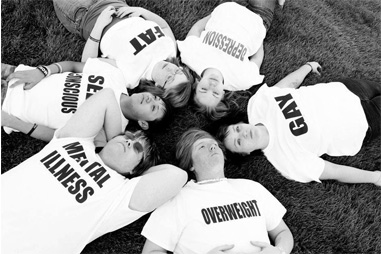 NB…a logical extension
Acceptance
Let’s get real…
Unconditional self acceptance can be learnt (but not practiced perfectly or all of the time)
Internalizing it is difficult and involves hard work
So, where to start?
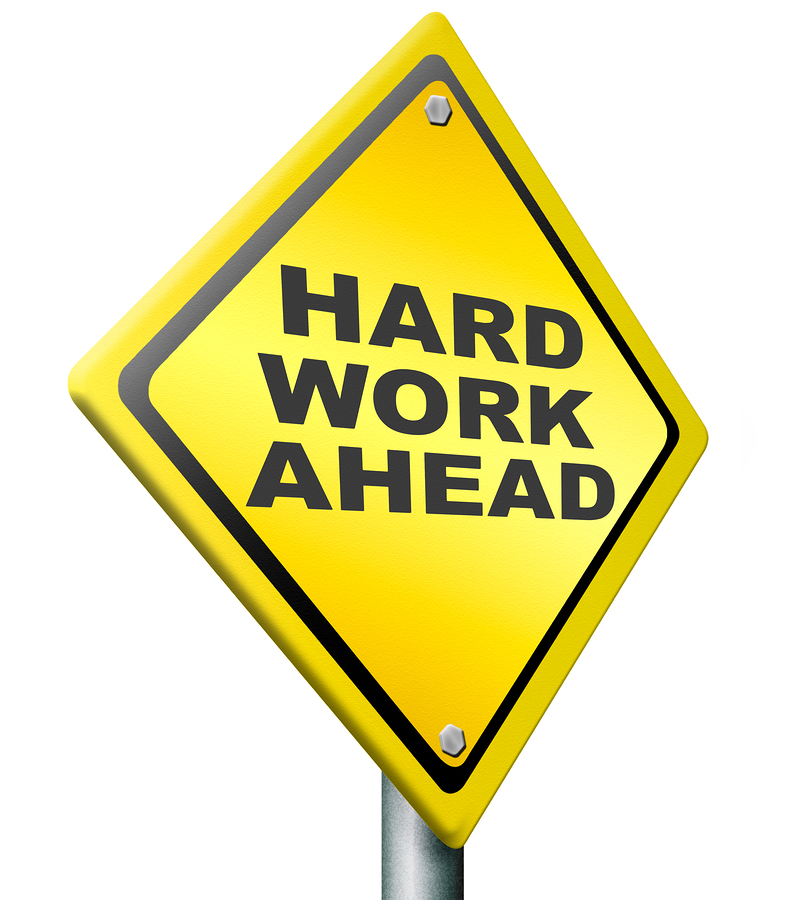 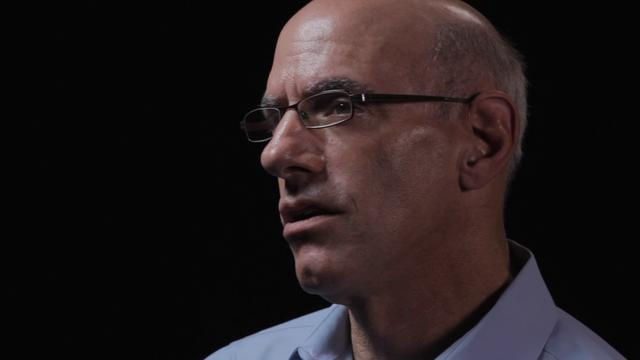 “Have the life you want by being present to the life you have”
Mark Nepo
[Speaker Notes: A wonderful and terrible life, full of the good, the bad, and the indifferent]
A compassionate stance via RFT
Therapist
Client
Content
Content
McHugh, L & Stewart, I. (2012) The Self and Perspective Taking.  Oakland: New Harbinger
A compassionate stance via RFT
Promote self-other co-ordination through perspective taking (“If I were you…”)
Validate the presence of the content
Validate the emotional impact of the content
Validate the behavioural control exerted by the content

Source: Yvonne Barnes-Holmes (2015)
A compassionate stance via RFT
Promote self-content distinction
Observe the content
Discriminate between self and content
Present opportunity to choose
E.g. to make choices that are not about you being governed by your content
Verbal strategies for promoting self acceptance
Discouraging global conceptualisations
Noticing the difference between context and content
The sky and the weather (Russ Harris)
The chessboard metaphor (Hayes, Strosahl, Wilson)
The pizza metaphor (Jason Jones)
Rating a chair (Peter Trower)
The fruit bowl metaphor (Ruth and Richard Wessler)
“Big I, Little i” technique (Arnold Lazarus)
I
I
iiiiiiiiiiiiiiiiiiiiiiiiiiiiiiiiiiiiiiiiiiiiiiiiiiiiiiiiiiiiiiiiiiiiiiiiiiiiiiiiiiiiiiiiiiiiiiiiiiiiiiiiiiiiiiiiiiiiiiiiiiiiiiiiiiiiiiiiiiiiiiiiiiiiiiiiiiiiiiiiiiiiiiiiiiiiiiiiiiiiiiiiiiiiiiiiiiiiiiiiiiiiiiiiiiiiiiiiiiiiiiiiiiiiiiiiiiiiiiiiiiiiiiiiiiiiiiiiiiiiiiiiiiiiiiiiiiiiiiiiiiiiiiiiiiiiiiiiiiiiiiiiiiiiiiiiiiiiiiiiiiiiiiiiiiiiiiiiiiiiiiiiiiiiiiiiiiiiiiiiiiiiiiiiiiiiiiiiiiiiiiiiiiiiiiiiiiiiiiiiiiiiiiiiiiiiiiiiiiiiiiiiiiiiiiiiiiiiiiiiiiiiiiiiiiiiiiiiiiiiiiiiiiiiiiiiiiiiiiiiiiiiiiiiiiiiiiiiiiiiiiiiiiiiiiiiiiiiiiiiiiiiiiiiiiiiiiiiiiiiiiiiiiiiiiiiiiiiiiiiiiiiiiiiiiiiiiiiiiiiiiiiiiiiiiiiiiiiiiiiiiiiiiiiiiiiiiiiiiiiiiiiiiiiiiiiiiiiiiiiiiiiiiiiiiiiiiiiiiiiiiiiiiiiiiiiiiiiiiiiiiiiiiiiiiiiiiiiiiiiiii
Video demonstration – “I am selfish”
Watch the clip, which incorporates:
The sky and the weather metaphor
A mindfulness process based on hierarchical deictic relations

Notice and reflect upon:
The verbal content of the session
The relational process between therapist and client
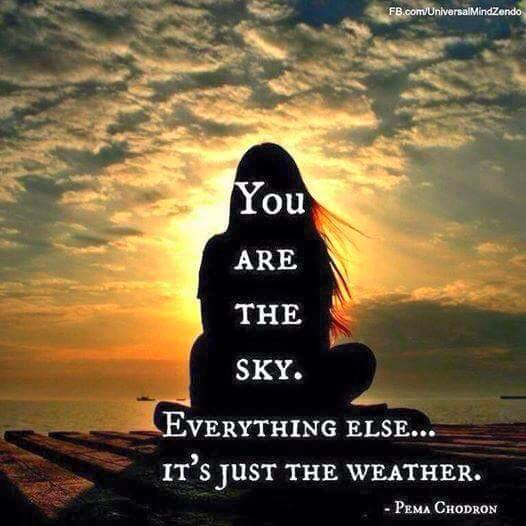 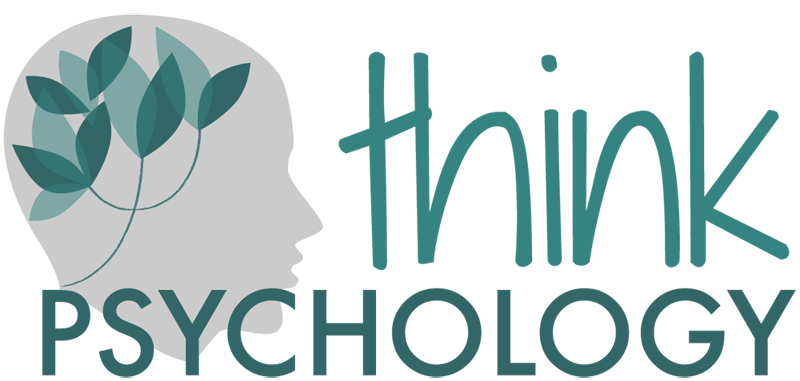 Self-acceptance:  The compassionate alternative to self-esteem
Dr Richard Bennett
Clinical Psychologist

www.thinkpsychology.co
@thinkpsychol